ΓΥΑΛΙ
ΓΙΩΡΓΟΣ ΚΥΡΙΑΚΙΔΗΣ
Το γυαλί είναι εύθραυστο, σκληρό, άμορφο στερεό, κακός αγωγός του ηλεκτρισμού και της θερμότητας.
 Όταν θερμαίνεται, ρευστοποιείται, οπότε μπορεί να χυθεί σε καλούπια ή να «φυσηθεί» με αέρα και να χρησιμοποιηθεί για την κατασκευή διαφόρων αντικειμένων
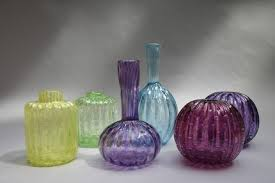 Παρασκευάζεται με ανάμειξη άμμου (SiO2), σόδας (Na2CO3), ασβεστόλιθου (CaCO3) και με θέρμανση του μείγματος σε πολύ υψηλή θερμοκρασία, συνταγή που εφαρμόζεται και σήμερα για την παραγωγή του κοινού γυαλιού.
 Με αντικατάσταση της σόδας από ποτάσα (K2CO3) παράγεται γυαλί πιο σκληρό και πιο διαφανές από το κοινό,  
Με την προσθήκη οξειδίων διαφόρων στοιχείων παρασκευάζονται ειδικά γυαλιά, όπως τα θερμοανθεκτικά (pyrex) και τα έγχρωμα γυαλιά.
Κατά την κατασκευή της υαλομάζας, ενίοτε προστίθεται στο SiO2, μία ποσότητα οξειδίου του μολύβδου (PbO2), από 15%-35%. 
Αυτή η προσθήκη προσδίδει στο γυαλί μεγάλη ανακλαστικότητα και διαφάνεια. Τα γυαλιά που κατασκευάζονται με αυτή την σύσταση ονομάζονται κρύσταλλα. Η ονομασία «κρύσταλλο» δημιουργεί σύγχυση, διότι στην πραγματικότητα αυτό το γυαλί δεν αποκτά κρυσταλλική δομή, αλλά παραμένει άμορφο.
 Οι χάντρες που χρησιμοποιούνται στην κοσμηματοποιία, είναι «κρύσταλλο». Υπάρχουν πολλά εργοστάσια στον κόσμο, που παράγουν κρυστάλλινα αντικείμενα και χάντρες. Τα πιο διάσημα είναι το Baccarat στη Γαλλία, το Royal Leerdam Crystal στην Ολλανδία, το Swarovski στην Αυστρία κ.α.
Το φυσικό γυαλί υπήρχε από καταβολής κόσμου. Οι ιστορικοί αναφέρουν ότι η πρώτη μορφή γυαλιού σχηματίστηκε όταν διαφορετικά είδη πετρωμάτων, ύστερα από ηφαιστειακές εκρήξεις, αναμίχθηκαν, στη συνέχεια έλιωσαν λόγω της υψηλής θερμοκρασίας, κι αφού κρύωσαν στερεοποιήθηκαν έχοντας μεταμορφωθεί σε γυαλί.
Η κατασκευή του γυαλιού άρχισε γύρω στο 1500 π.Χ στην Αίγυπτο και τη Μεσοποταμία. 
Το πρώτο φυσικό γυαλί ήταν ο οψιδιανός.

 Οι πρώτοι υαλουργοί έδιναν σχήμα και μορφή στο μαλακό γυαλί τυλίγοντας το γύρω από ένα πυρήνα άμμου η πηλού, ψύχοντας στη συνέχεια το γυαλί και αφαιρώντας το υλικό του πυρήνα.
Γύρω στο 300 π.Χ κάποιοι Σύριοι υαλουργοί εφηύραν το σωλήνα του φυσητού γυαλιού σε αναρίθμητα σχήματα και πάχη. Οι Ρωμαίοι έφεραν την επανάσταση στην υαλουργία τον πρώτο αιώνα μ.Χ με τη χρήση διαφόρων κατασκευαστικών τεχνικών. Άρχισαν επίσης να κατασκευάζουν καθρέπτες.
Στη Δυτική Ευρώπη, το γυαλί έγινε και πάλι ένα προϊόν αποκλειστικά για τους πλουσίους. Το επίπεδο γυαλί χρησιμοποιήθηκε για την παραγωγή παραθύρων βιτρώ για τους μεσαιωνικούς ναούς.
Κατά την επόμενη χιλιετία, η υαλουργία διαδόθηκε ευρύτερα. Οι υαλουργοί έμαθαν να προσθέτουν διάφορα υλικά στο γυαλί για να βελτιώσουν την αντοχή του, να παράγουν διάφανο γυαλί η να παράγουν γυαλί σε ένα ειδικό χρώμα. Χρησιμοποιούνταν κυρίως από τις βασιλικές οικογένειες η για θρησκευτικές τελετές.
Οι τεχνικές του γυαλιού εξελίχθηκαν σε πολύ μεγάλο βαθμό από τους τεχνίτες υαλουργούς που ήταν συγκεντρωμένοι στο νησί Μουράνο, στη θάλασσα της Βενετίας. 
Το Μουράνο από το 1400 μ.Χ. ήταν μεγάλο εξαγωγικό κέντρο πολυτελών προϊόντων υαλουργίας. Την μοναδική ποιότητα των προϊόντων από το Μουράνο, εξασφάλιζε η εξειδικευμένη γνώση των υαλουργών που την διαφύλασσαν σαν επτασφράγιστο μυστικό, και η μοναδική ποιότητα της πρώτης ύλης που εξορυσσόταν στο νησί. 
Τα αντικείμενα που παρήχθησαν τους προηγούμενους αιώνες στο Μουράνο, είναι σήμερα πολύτιμα συλλεκτικά αντικείμενα.
Το γυαλί είναι το υλικό που χαρακτηρίζει την αρχιτεκτονική του 21ου αιώνα και δεσπόζει σε κάθε σύγχρονο οικοδόμημα.  H χρήση του γυαλιού στο παρελθόν ήταν περιορισμένη κυρίως ως υλικό κάλυψης των ανοιγμάτων. Η χρήση αυτή θεωρήθηκε καθοριστική μιας και εξασφάλιζε προστασία από τα καιρικά φαινόμενα, διατηρώντας την οπτική επαφή με το εξωτερικό περιβάλλον.
Στα τέλη του 20ουαιώνα το γυαλί μαζί με τα άλλα σύγχρονα υλικά χρησιμοποιήθηκε ευρέως και αποτέλεσε σύμβολο πλουτισμού κι ευημερίας. Σήμερα, χάρη στην προηγμένη πια τεχνολογία, οι δυνατότητες που δίνει είναι απεριόριστες.
 Οι απαιτήσεις των σύγχρονων κατασκευών, οδήγησαν στη δημιουργία κρυστάλλων με εξελιγμένες δυνατότητες και προδιαγραφές για όλες τις κατασκευαστικές και διακοσμητικές ανάγκες.
ΒΙΒΛΙΟΓΡΑΦΙΑ
http://diocles.civil.duth.gr/links/home/museum/mater/glass/glass1.html
http://www.nomika-epilekta.gr/strepsodikopanoyrgia/protaseis/gyali-sti-sygxroni-arxitektoniki
http://www.newglass.bg/products/GlassHistory/?lang=gr
Χημεία Γ' Γυμνασίου - Βιβλίο Μαθητή (Εμπλουτισμένο)